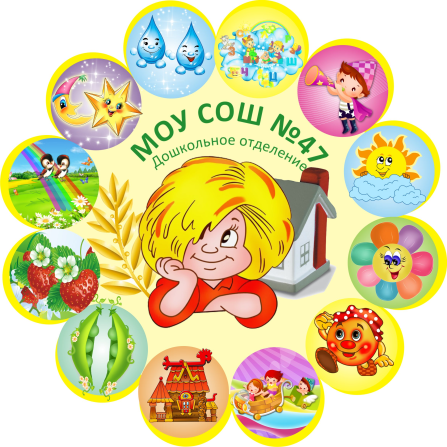 КРАТКАЯ ПРЕЗЕНТАЦИЯ 
ОСНОВНОЙ ОБРАЗОВАТЕЛЬНОЙ ПРОГРАММЫ
ДОШКОЛЬНОГО ОБРАЗОВАНИЯ
ГРУПП ДОШКОЛЬНОГО ОБРАЗОВАНИЯ 
МБОУ СШ № 47 ГОРОДА ТВЕРИ
С УЧЕТОМ ВНЕДРЕНИЯ фгос до
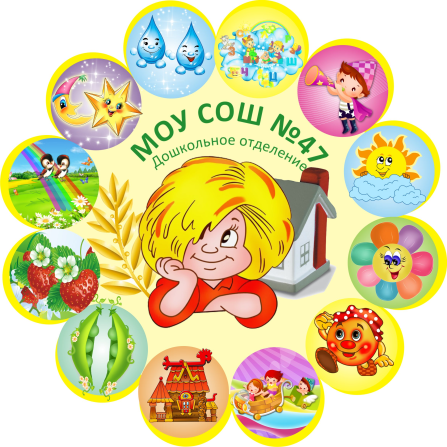 ОСНОВНАЯ ОБРАЗОВАТЕЛЬНАЯ ПРОГРАММА (далее – Программа)- это нормативно-управленческий документ дошкольного учреждения, характеризующий специфику содержания образования, особенности организации воспитательно- образовательного процесса, характер оказываемых образовательных услуг.
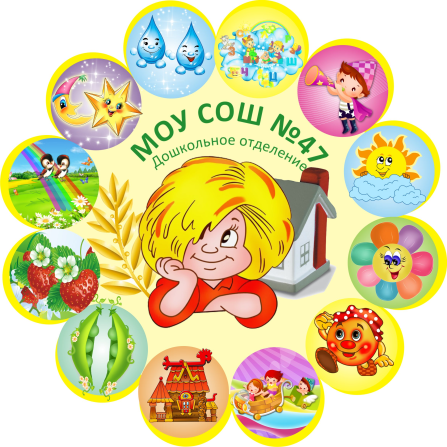 В ходе проектирования программы учитывались:
рекомендации Примерной образовательной программы дошкольного образования «От рождения до школы» / Н.Е. Вераксы, Т.С Комарова, М.А. Васильевой–СПб.: Издательство МОЗАИКА СИНТЕЗ Москва, 2015
образовательные потребности воспитанников 
запросы родителей (законных представителей) 
психолого-педагогические, кадровые, материально- технические, финансовые условия
ЦЕЛЬ ПРОГРАММЫ
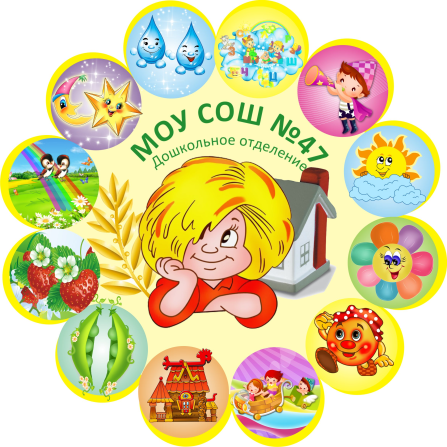 - позитивная социализация и всестороннее развитие ребенка младенческого, раннего и дошкольного возраста в адекватных его возрасту детских видах деятельности.
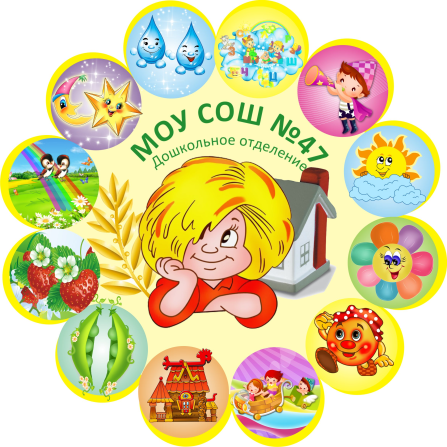 ЗАДАЧИ РЕАЛИЗАЦИИ ПРОГРАММЫ
1) охраны и укрепления физического и психического здоровья детей, в том числе их эмоционального благополучия; 
2) обеспечения равных возможностей для полноценного развития каждого ребёнка в период дошкольного детства независимо от места жительства, пола, нации, языка, социального статуса, психофизиологических и других особенностей (в том числе ограниченных возможностей здоровья); 
3) обеспечения преемственности целей, задач и содержания образования, реализуемых в рамках образовательных программ различных уровней (далее - преемственность основных образовательных программ дошкольного и начального общего образования); 
4) создания благоприятных условий развития детей в соответствии с их возрастными и индивидуальными особенностями и склонностями, развития способностей и творческого потенциала каждого ребёнка как субъекта отношений с самим собой, другими детьми, взрослыми и миром; 
5) объединения обучения и воспитания в целостный образовательный процесс на основе духовно-нравственных и социокультурных ценностей и принятых в обществе правил и норм поведения в интересах человека, семьи, общества; 
6) формирования общей культуры личности детей, в том числе ценностей здорового образа жизни, развития их социальных, нравственных, эстетических, интеллектуальных, физических качеств, инициативности, самостоятельности и ответственности ребёнка, формирования предпосылок учебной деятельности; 
7) обеспечения вариативности и разнообразия содержания Программ и организационных форм дошкольного образования, возможности формирования Программ различной направленности с учётом образовательных потребностей, способностей и состояния здоровья детей; 
8) формирования социокультурной среды, соответствующей возрастным, индивидуальным, психологическим и физиологическим особенностям детей; 
9) обеспечения психолого-педагогической поддержки семьи и повышения компетентности родителей (законных представителей) в вопросах развития и образования, охраны и укрепления здоровья детей.
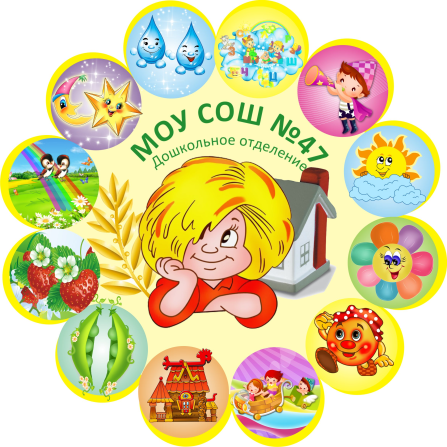 Принципы и подходы к реализации программы
1) полноценное проживание ребёнком всех этапов детства (младенческого, раннего и дошкольного возраста), обогащение (амплификация) детского развития; 
2) построение образовательной деятельности на основе индивидуальных особенностей каждого ребенка, при котором сам ребенок становится активным в выборе содержания своего образования, становится субъектом образования (далее - индивидуализация дошкольного образования); 
3) содействие и сотрудничество детей и взрослых, признание ребенка полноценным участником (субъектом) образовательных отношений; 
4) поддержка инициативы детей в различных видах деятельности; 
5) сотрудничество Организации с семьёй; 
6) приобщение детей к социокультурным нормам, традициям семьи, общества и государства; 
7) формирование познавательных интересов и познавательных действий ребенка в различных видах деятельности; 
8) возрастная адекватность дошкольного образования (соответствие условий, требований, методов возрасту и особенностям развития); 
9) учёт этнокультурной ситуации развития детей.
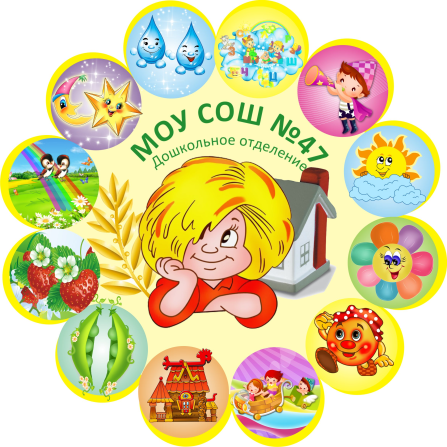 Индивидуальные особенности контингента детей
В группах дошкольного образования МБОУ СШ № 47 г. Твери обеспечивается воспитание, обучение, развитие детей от 2 до 7 лет 
(12 часов пребывания: с 07.00 до 19.00). 
В ДОУ наряду с 10-ю общеразвивающими группами функционируют 2 группы компенсирующей направленности для детей с тяжелыми нарушениями речи (далее – логопедические группы). Количество воспитанников в группах постоянно изменяется в связи с ежегодным набором детей:
Младший возраст:
(от 2 до 3 лет) – 2 группы;
(от 3 до 4 лет) – 2 группы;
Средний возраст: 
(от 4 до 5 лет) – 2 группы;
Старший возраст: 
(от 5 до 6 лет) – 2 группы;
(от 6 до 7 лет) – 2 группы;
(от 5 до 7 лет) – 2 логопедические группы.
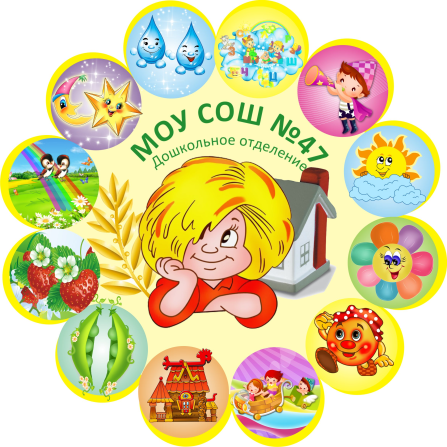 Планируемые результаты освоения Программы
Планируемые результаты освоения Программы конкретизируют требования ФГОС ДО к целевым ориентирам. 
Целевые ориентиры, представленные во ФГОС ДО, являются общим для всего образовательного пространства российской Федерации. 
К целевым ориентирам дошкольного образования  в соответствии с ФГОС ДО и программой «От рождения до школы» относятся социально-нормативные возрастные характеристики возможных достижений ребёнка.
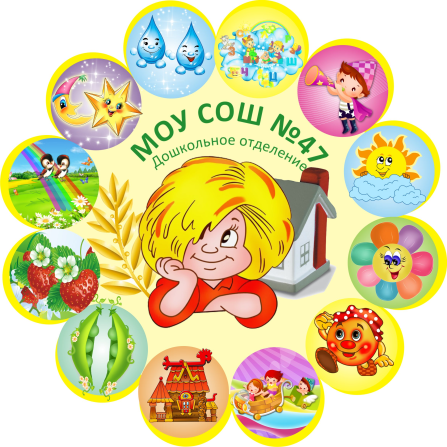 Целевые ориентиры образования в младенческом и раннем возрасте
Ребенок интересуется окружающими предметами и активно действует с ними; эмоционально вовлечен в действия с игрушками и другими предметами, стремится проявлять настойчивость в достижении результата своих действий. 
Использует специфические, культурно фиксированные предметные действия, знает назначение бытовых предметов (ложки, расчёски, карандаша и пр.) и умеет пользоваться ими. Владеет простейшими навыками самообслуживания; стремится проявлять самостоятельность в бытовом и игровом поведении; проявляет навыки опрятности.
Проявляет отрицательное отношение к грубости, жадности.
Соблюдает правила элементарной вежливости (самостоятельно или по напоминанию говорит «спасибо», «здравствуйте», «до свидания», «спокойной ночи» (в семье, в группе)); имеет первичные представления об элементарных правилах поведения в детском саду, дома, на улице и старается соблюдать их.
Владеет активной речью, включённой в общение; может обращаться с вопросами и просьбами, понимает речь взрослых; знает названия окружающих предметов и игрушек. Речь становится полноценным средством общения с другими детьми. 
Стремится к общению со взрослыми и активно подражает им в движениях и действиях; появляются игры, в которых ребенок воспроизводит действия взрослого. Эмоционально откликается на игру, предложенную взрослым, принимает игровую задачу. 
Проявляет интерес к сверстникам; наблюдает за их действиями и подражает им. Умеет играть рядом со сверстниками, не мешая им. проявляет интерес к совместным играм небольшими группами.
Проявляет интерес к окружающему миру природы, с интересом участвует в сезонных наблюдениях. 
Проявляет интерес к стихам, песням и сказкам, рассматриванию картинок, стремится двигаться под музыку; эмоционально откликается на различные произведения культуры и искусства.
С пониманием следит за действиями героев кукольного театра; проявляет желание участвовать в театрализованных и сюжетно-ролевых играх.
Проявляет интерес к продуктивной деятельности (рисование, лепка, конструирование, аппликация). 
У ребёнка развита крупная моторика, он стремится осваивать различные виды движений (бег, лазанье, перешагивание и пр.). С интересом участвует в подвижных играх с простым содержанием, несложными движениями.
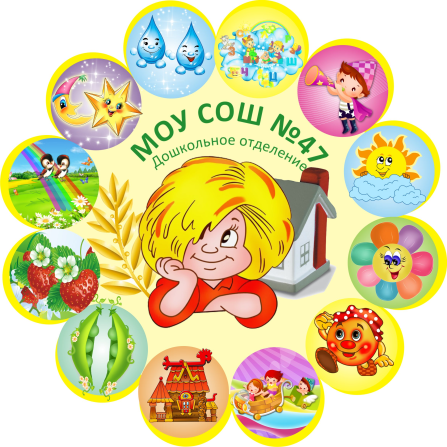 целевые ориентиры на этапе завершения дошкольного образования
Ребёнок овладевает основными культурными способами деятельности, проявляет инициативу и самостоятельность в разных видах деятельности - игре, общении, познавательно-исследовательской деятельности, конструировании и др.; способен выбирать себе род занятий, участников по совместной деятельности.
Ребёнок обладает установкой положительного отношения к миру, к разным видам труда, другим людям и самому себе, обладает чувством собственного достоинства; активно взаимодействует со сверстниками и взрослыми, участвует в совместных играх. 
Способен договариваться, учитывать интересы и чувства других, сопереживать неудачам и радоваться успехам других, адекватно проявляет свои чувства, в том числе чувство веры в себя, старается разрешать конфликты. Умеет выражать и отстаивать свою позицию по разным вопросам.
Способен сотрудничать и выполнять как лидерские, так и исполнительские функции в совместной деятельности.
Понимает, что все люди равны вне зависимости от их социального происхождения, этнической принадлежности, религиозных и других верований, их физических и психических особенностей.
Проявляет эмпатию по отношению к другим людям, готовность прийти на помощь тем, кто в этом нуждается.
Проявляет умение слышать других и стремление быть понятым другими.
Ребёнок обладает развитым воображением, которое реализуется в разных видах деятельности, и прежде всего в игре; ребёнок владеет разными формами и видами игры, различает условную и реальную ситуации; умеет подчиняться разным правилам и социальным нормам. Умеет распознавать различные ситуации и адекватно их оценивать. 
Ребёнок достаточно хорошо владеет устной речью, может выражать свои мысли и желания, может использовать речь для выражения своих мыслей, чувств и желаний, построения речевого высказывания в ситуации общения, может выделять звуки в словах, у ребёнка складываются предпосылки грамотности. 
У ребёнка развита крупная и мелкая моторика; он подвижен, вынослив, владеет основными движениями, может контролировать свои движения и управлять ими.
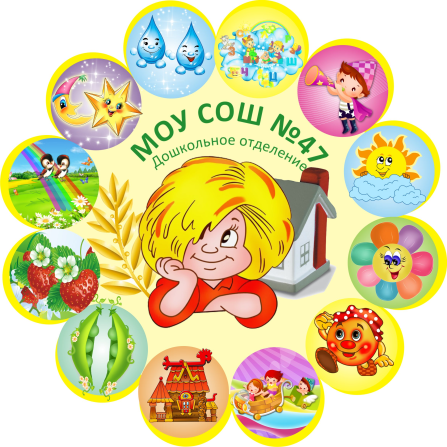 целевые ориентиры на этапе завершения дошкольного образования
Ребёнок способен к волевым усилиям, может следовать социальным нормам поведения и правилам в разных видах деятельности, во взаимоотношениях со взрослыми и сверстниками, может соблюдать правила безопасного поведения и личной гигиены.
Проявляет ответственность за начатое дело. 
Ребёнок проявляет любознательность, задаёт вопросы взрослым и сверстникам, интересуется причинно-следственными связями, пытается самостоятельно придумывать объяснения явлениям природы и поступкам людей; склонен наблюдать, экспериментировать. Обладает начальными знаниями о себе, о природном и социальном мире, в котором он живёт; знаком с произведениями детской литературы, обладает элементарными представлениями из области живой природы, естествознания, математики, истории и т.п.; ребёнок способен к принятию собственных решений, опираясь на свои знания и умения в различных видах деятельности.
Открыт новому, то есть проявляет стремления к получению знаний, положительной мотивации к дальнейшему обучению в школе, институте.
Проявляет интерес к жизни (в различных  формах) и заботу об окружающей среде.
Эмоционально отзывается на красоту окружающего мира, произведения народного и профессионального искусства (музыку, танцы, театральную деятельность, изобразительную деятельность и т.д.).
Проявляет патриотические чувства, ощущает гордость за свою страну, её достижения, имеет представления о себе, семье, традиционных семейных ценностях, включая традиционные гендерные ориентации, проявляет уважение к своему и противоположному полу.
Соблюдает элементарные общепринятые нормы, имеет первичные ценностные представления о том, «что такое хорошо и что такое плохо», стремится поступать хорошо; проявляет уважение к старшим и заботу о младших.
Имеет начальные представления о здоровом образе жизни. Воспринимает здоровый образ жизни как ценность.
Целевые ориентиры ООП ДОУ выступают основаниями преемственности дошкольного и начального общего образования.
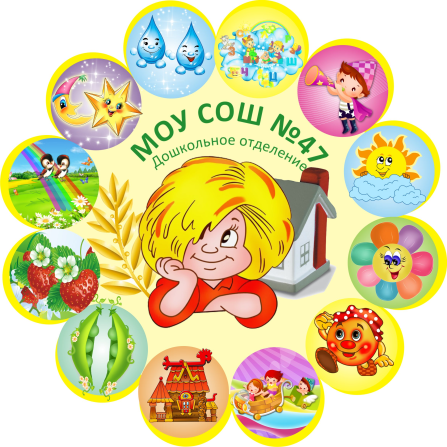 МОДЕЛЬ ОБРАЗОВАТЕЛЬНОЙ ПРОГРАММЫ
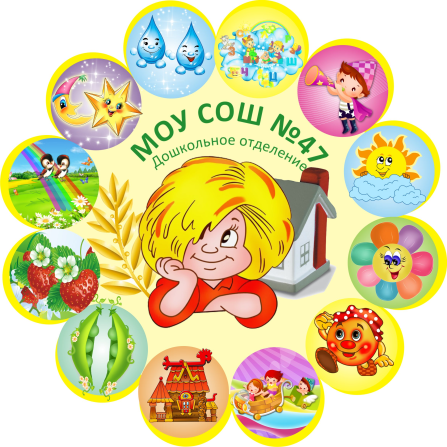 ОБРАЗОВАТЕЛЬНЫЕ ОБЛАСТИ:
Социально-коммуникативное развитие направлено на усвоение норм и ценностей, принятых в обществе, включая моральные и нравственные ценности; развитие общения и взаимодействия ребенка со взрослыми и сверстниками; становление самостоятельности, целенаправленности и саморегуляции собственных действий; развитие социального и эмоционального интеллекта, эмоциональной отзывчивости, сопереживания, формирование готовности к совместной деятельности со сверстниками, формирование уважительного отношения и чувства принадлежности к своей семье и к сообществу детей и взрослых в Организации; формирование позитивных установок к различным видам труда и творчества; формирование основ безопасного поведения в быту, социуме, природе.
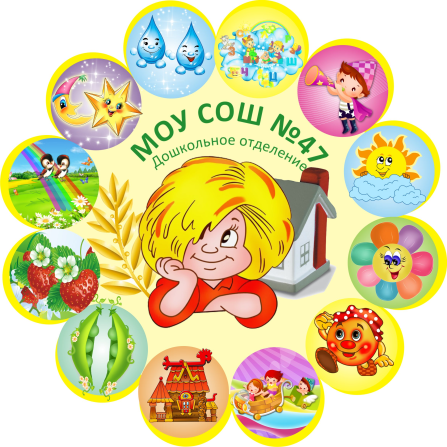 Познавательное развитие
Познавательное развитие предполагает развитие интересов детей, любознательности и познавательной мотивации; формирование познавательных действий, становление сознания; развитие воображения и творческой активности; формирование первичных представлений о себе, других людях, объектах окружающего мира, о свойствах и отношениях объектов окружающего мира (форме, цвете, размере, материале, звучании, ритме, темпе, количестве, числе, части и целом, пространстве и времени, движении и покое, причинах и следствиях и др.), о малой родине и Отечестве, представлений о социокультурных ценностях нашего народа, об отечественных традициях и праздниках, о планете Земля как общем доме людей, об особенностях ее природы, многообразии стран и народов мира.
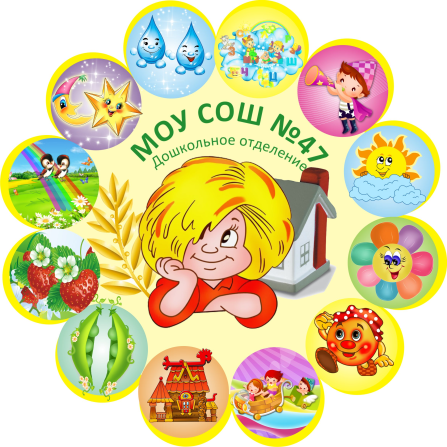 Речевое развитие
Речевое развитие включает владение речью как средством общения и культуры; обогащение активного словаря; развитие связной, грамматически правильной диалогической и монологической речи; развитие речевого творчества; развитие звуковой и интонационной культуры речи, фонематического слуха; знакомство с книжной культурой, детской литературой, понимание на слух текстов различных жанров детской литературы; формирование звуковой аналитико-синтетической активности как предпосылки обучения грамоте.
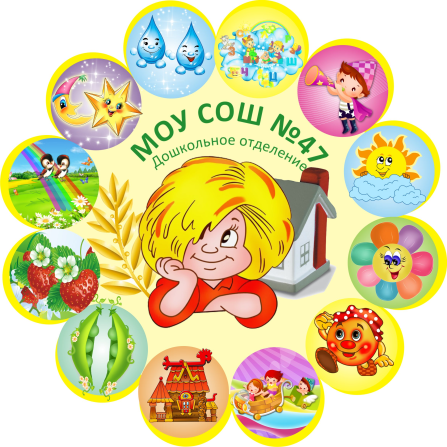 Художественно-эстетическое развитие
Художественно-эстетическое развитие предполагает развитие предпосылок ценностно-смыслового восприятия и понимания произведений искусства (словесного, музыкального, изобразительного), мира природы; становление эстетического отношения к окружающему миру; формирование элементарных представлений о видах искусства; восприятие музыки, художественной литературы, фольклора; стимулирование сопереживания персонажам художественных произведений; реализацию самостоятельной творческой деятельности детей (изобразительной, конструктивно- модельной, музыкальной и др.).
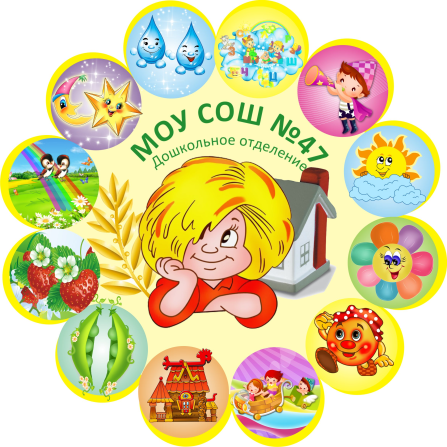 Физическое развитие
Физическое развитие включает приобретение опыта в следующих видах деятельности детей: двигательной, в том числе связанной с выполнением упражнений, направленных на развитие таких физических качеств, как координация и гибкость; способствующих правильному формированию опорно-двигательной системы организма, развитию равновесия, координации движения, крупной и мелкой моторики обеих рук, а также с правильным, не наносящем ущерба организму, выполнением основных движений (ходьба, бег, мягкие прыжки, повороты в обе стороны), формирование начальных представлений о некоторых видах спорта, овладение подвижными играми с правилами; становление целенаправленности и саморегуляции в двигательной сфере; становление ценностей здорового образа жизни, овладение его элементарными нормами и правилами (в питании, двигательном режиме, закаливании, при формировании полезных привычек и др.).
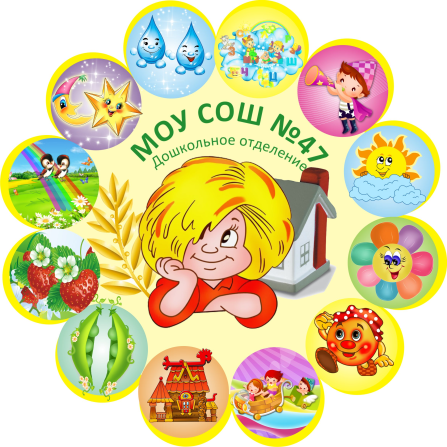 КОРРЕКЦИОННО-РАЗВИВАЮЩЕЕ ОБУЧЕНИЕ И ВОСПИТАНИЕ В МБОУ сш № 47
Цель: оказания помощи детям в возрасте 5-7 лет, имеющим нарушения устной речи (общее недоразвитие речи, фонетико-фонематическое недоразвитие речи, фонематическое недоразвитие речи, недостатки произнесения отдельных звуков) 
Задачи: 
выявить особые образовательные потребности детей с ограниченными возможностями здоровья, обусловленные недостатками в их физическом и (или) речевом и (или) психическом развитии; осуществлять индивидуальную ориентированную психолого-медико-педагогическую помощь детям с ограниченными возможностями здоровья с учётом особенностей психофизического развития и индивидуальных возможностей детей (в соответствии с рекомендациями психолого-медико- педагогической комиссии); 
коррекция нарушений устной речи; 
своевременное предупреждение, и преодоление трудностей в освоении воспитанниками образовательных программ по дошкольному воспитанию; 
пропаганда логопедических знаний среди педагогов, родителей (законных представителей), воспитанников.
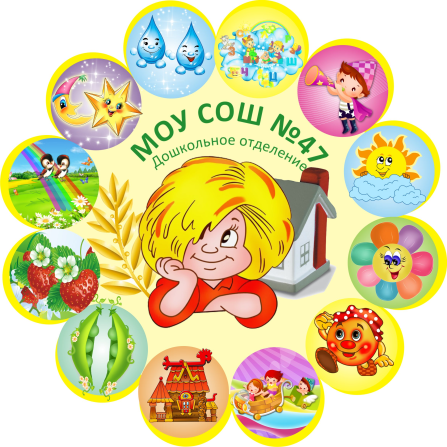 Модель сопровождения детей с общим недоразвитием речи (ОНР)
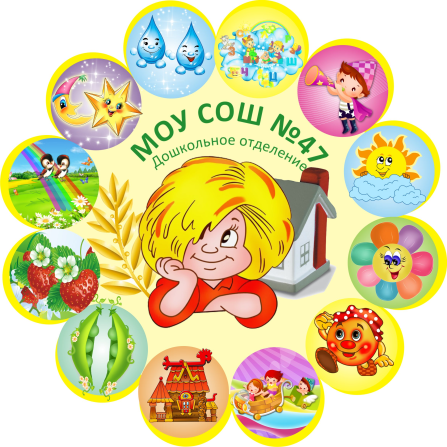 Условия эффективности коррекционной работы
систематичность проведения; 
распределение материала в порядке нарастающей сложности; 
подчинённость заданий выбранной цели; 
чередование и вариативность различных методов и приемов; 
работа психолого-медико-педагогического консилиума (далее ПМПк) с целью обеспечения диагностико-коррекционного, психолого-медико- педагогического сопровождения воспитанников с ограниченными возможностями здоровья.
ДОПОЛНИТЕЛЬНОЕ ОБРАЗОВАНИЕ
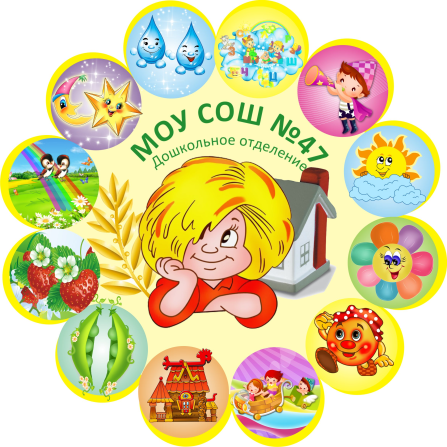 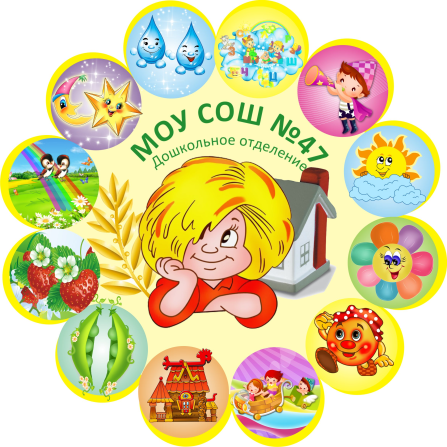 РАБОТА С РОДИТЕЛЯМИ
Цель взаимодействия с семьёй — установление сотруднических отношений с родителями в процессе развития и воспитания детей дошкольного возраста в условиях ДОУ и семьи; создание единого образовательного пространства.
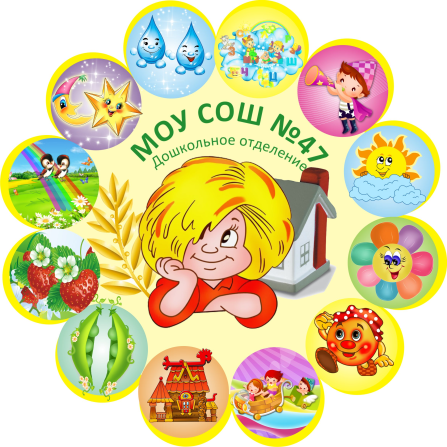 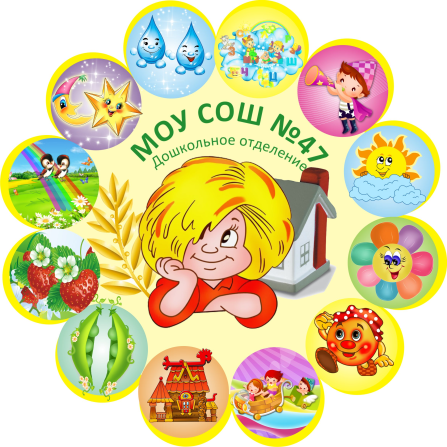 Распорядок дня в холодное время года
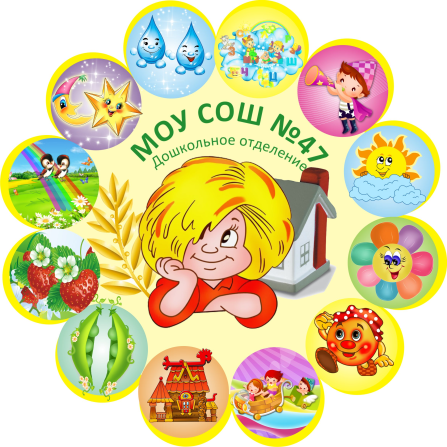 Распорядок дня в теплое время года
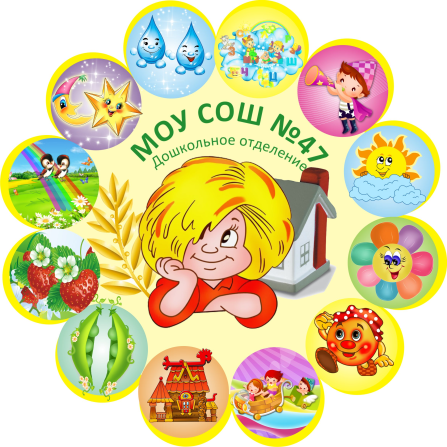 Система физкультурно-оздоровительной работы
Режим двигательной активности
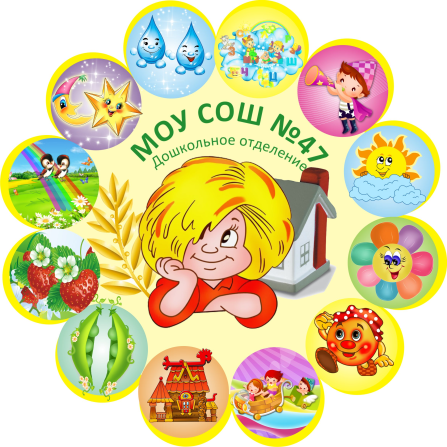 Культурно-досуговая деятельность (основные формы)